September 17, 2015
The Evolving Scholarly Record:
Scope, Stakeholders, and Stewardship
Brian Lavoie
Constance Malpas
OCLC Research
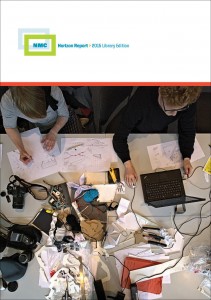 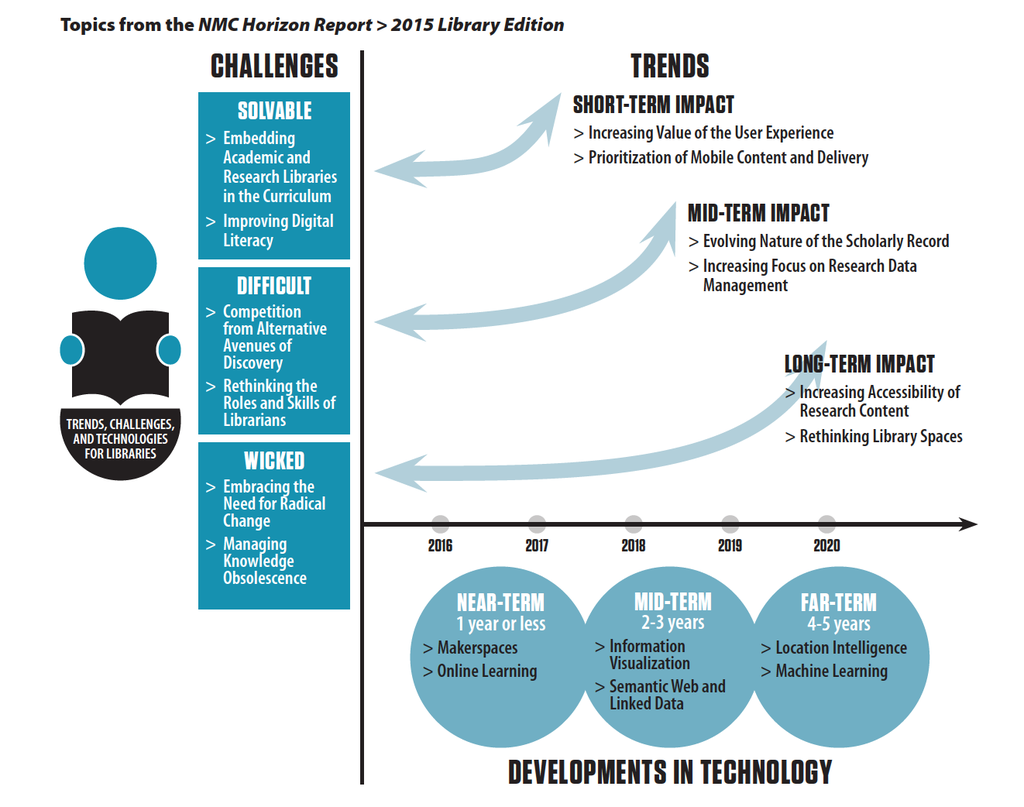 Roadmap
The evolving scholarly record: A challenge for academic libraries
Background & trends

OCLC Research reports 
The Evolving Scholarly Record
Stewardship of the Evolving Scholarly Record: From the Invisible Hand to Conscious Coordination

Key issues for academic libraries

Questions & discussion
The evolving scholarly record
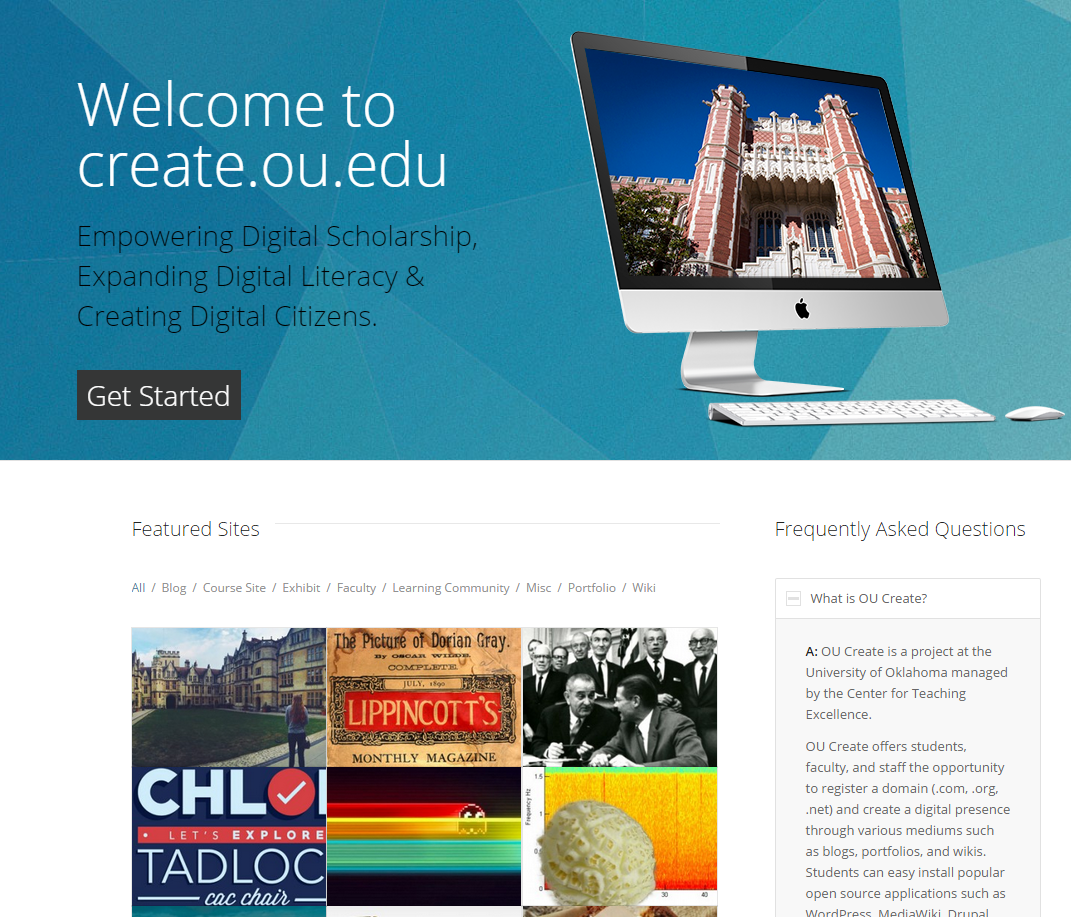 “… Create aims to empower all members of
the OU community to craft and control their
digital narrative through the use of blogs,
portfolios, wikis, and more.”
https://create.ou.edu/
Evolutionary trends …
Formats shifting:
Print-centric to digital, networked

Boundaries blurring:
Articles/monographs, but also data, computer models, lab notebooks, blogs, e-mail discussion, e-prints, interactives/executables, visualizations, etc

Characteristics changing:
Traditionally: static, formal, outcome-focused
Today: dynamic, blend of formal & informal, more focus on process, replicability, “leveragability”

Stakeholder roles reconfiguring:
New paths for the scholarly communication “supply chain”
The Evolving Scholarly Record
Develop framework to:
Organize/support/drive
	discussions about ESR

“Big picture” view of ESR

Define key categories of material
	and stakeholder roles

Common reference point for ESR
    within/across domains

Support strategic planning by
    libraries, funders, publishers,
    scholarly societies, etc.
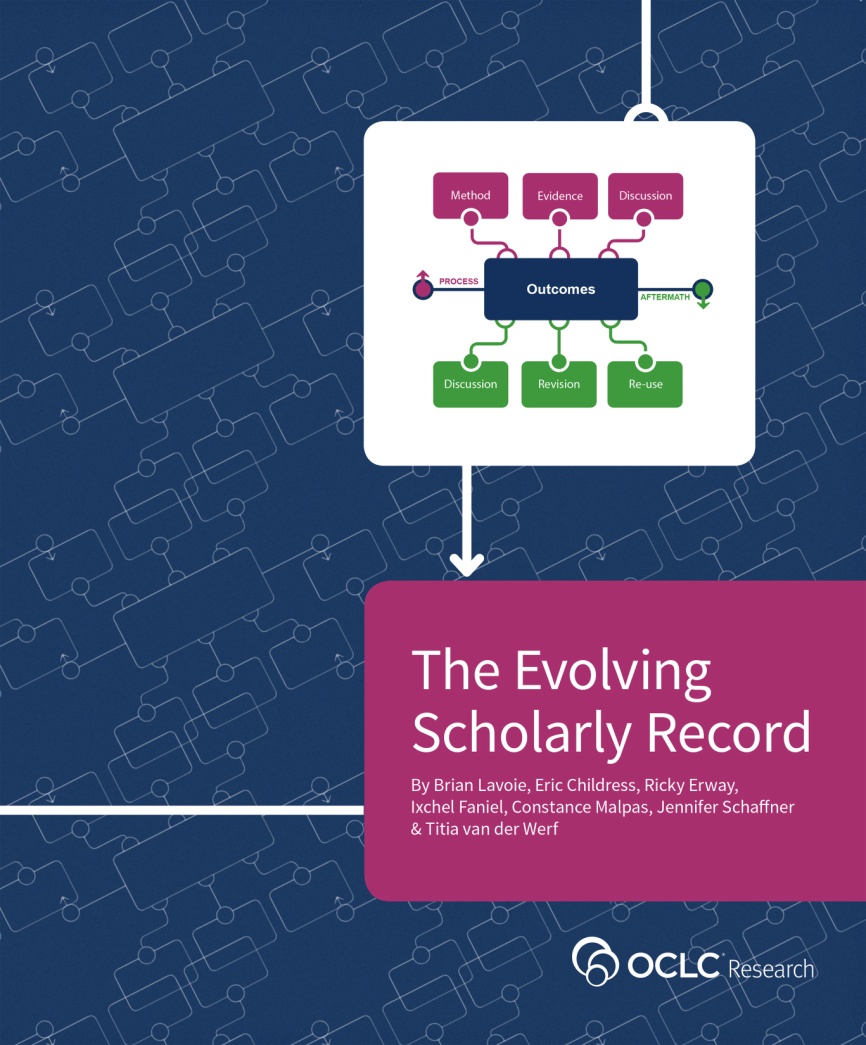 http://oc.lc/esr
Framing the Scholarly Record …
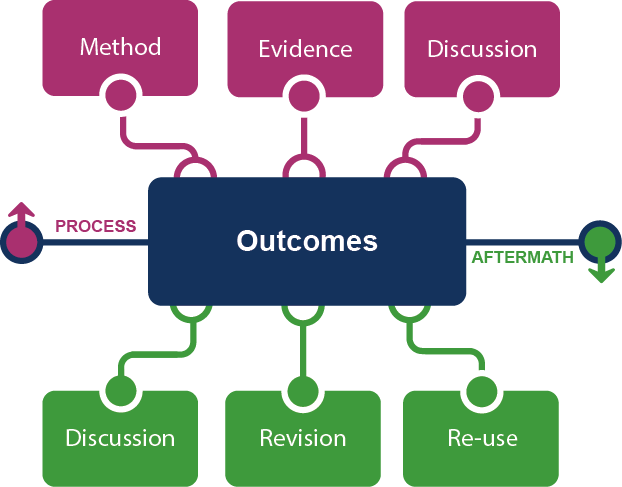 In practice …
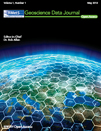 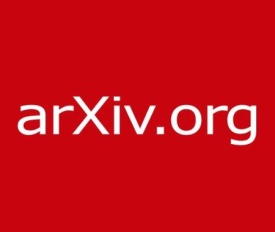 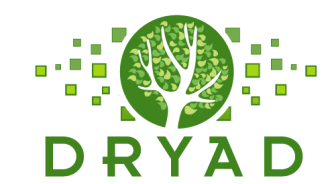 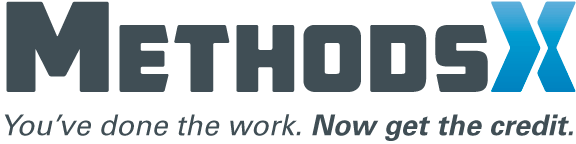 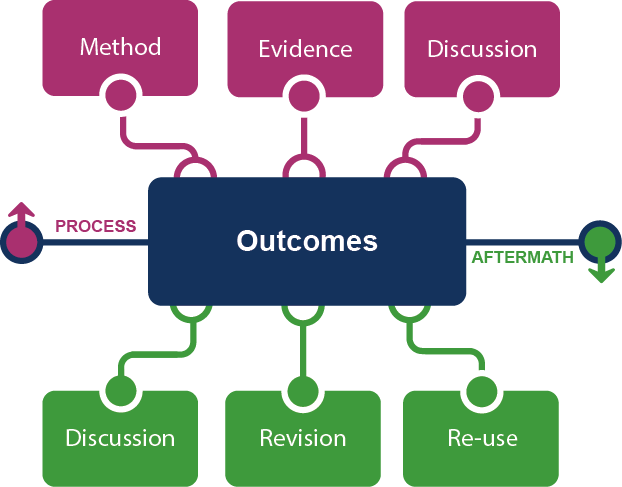 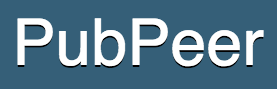 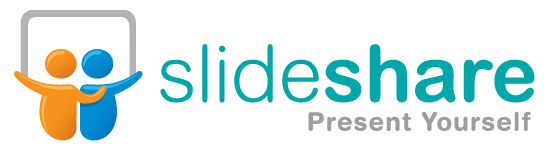 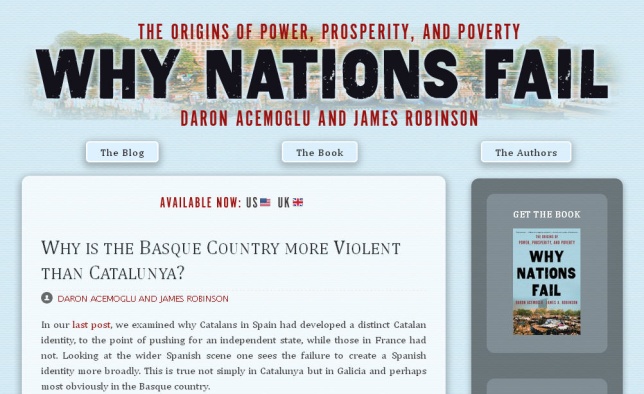 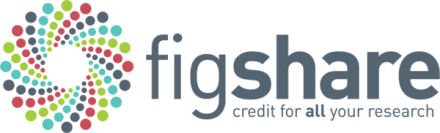 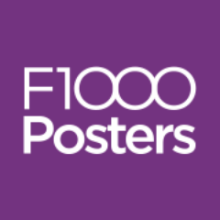 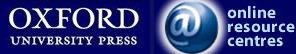 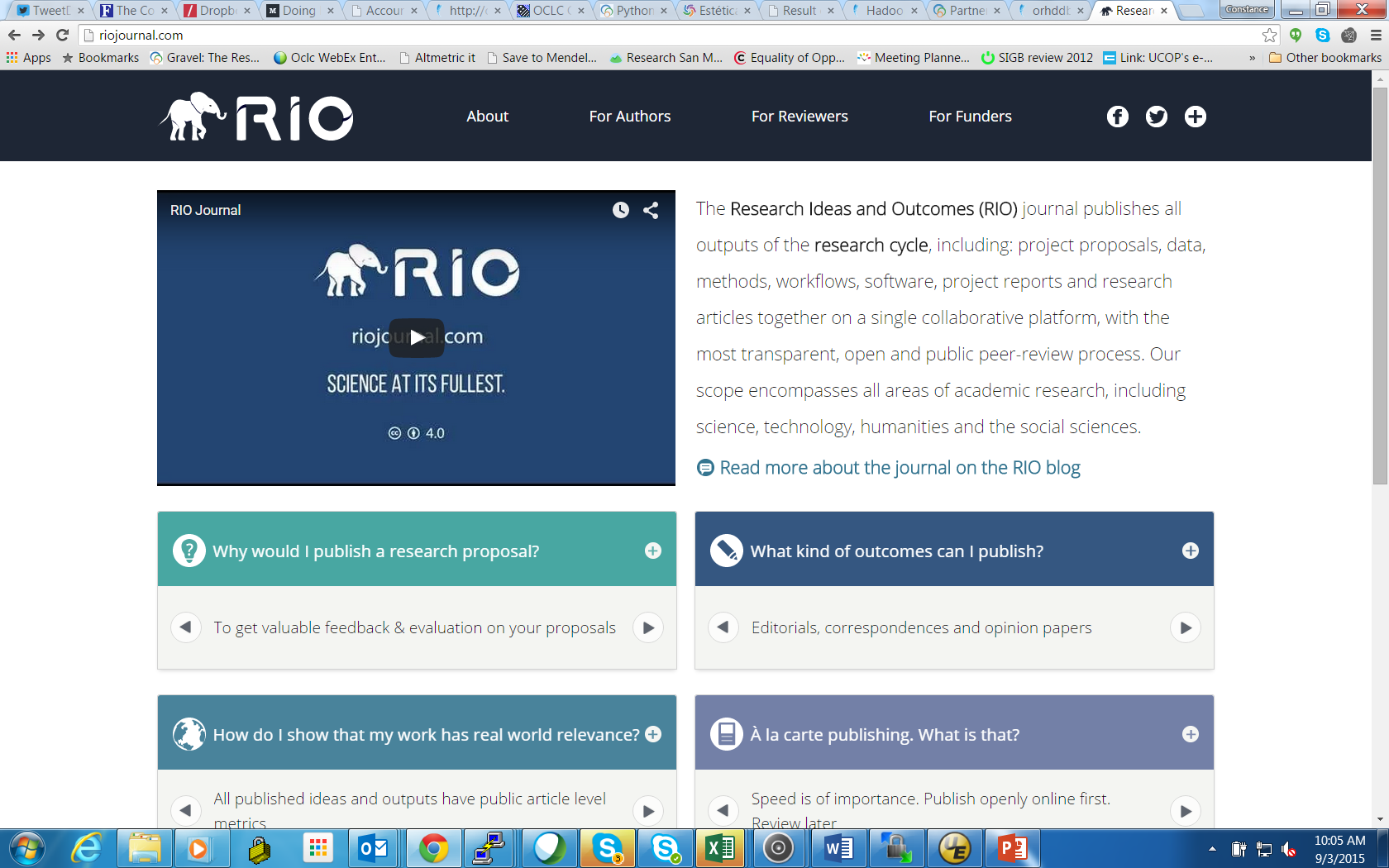 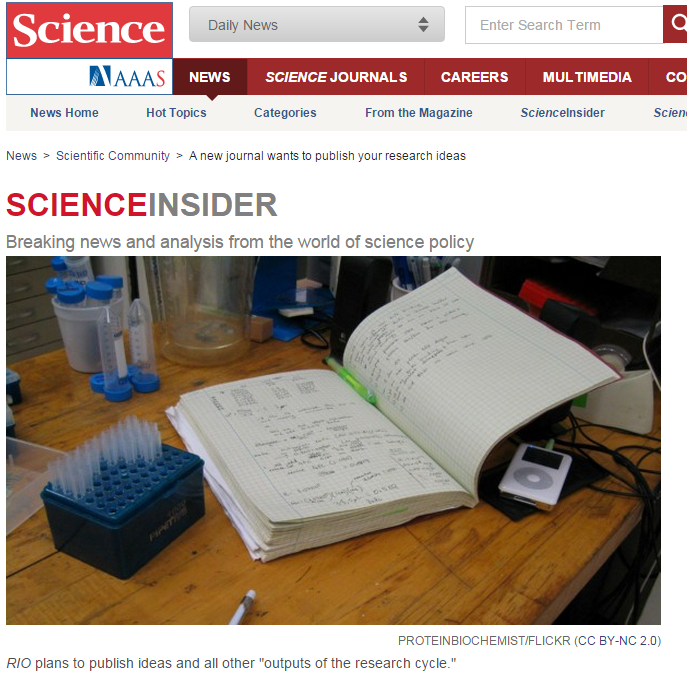 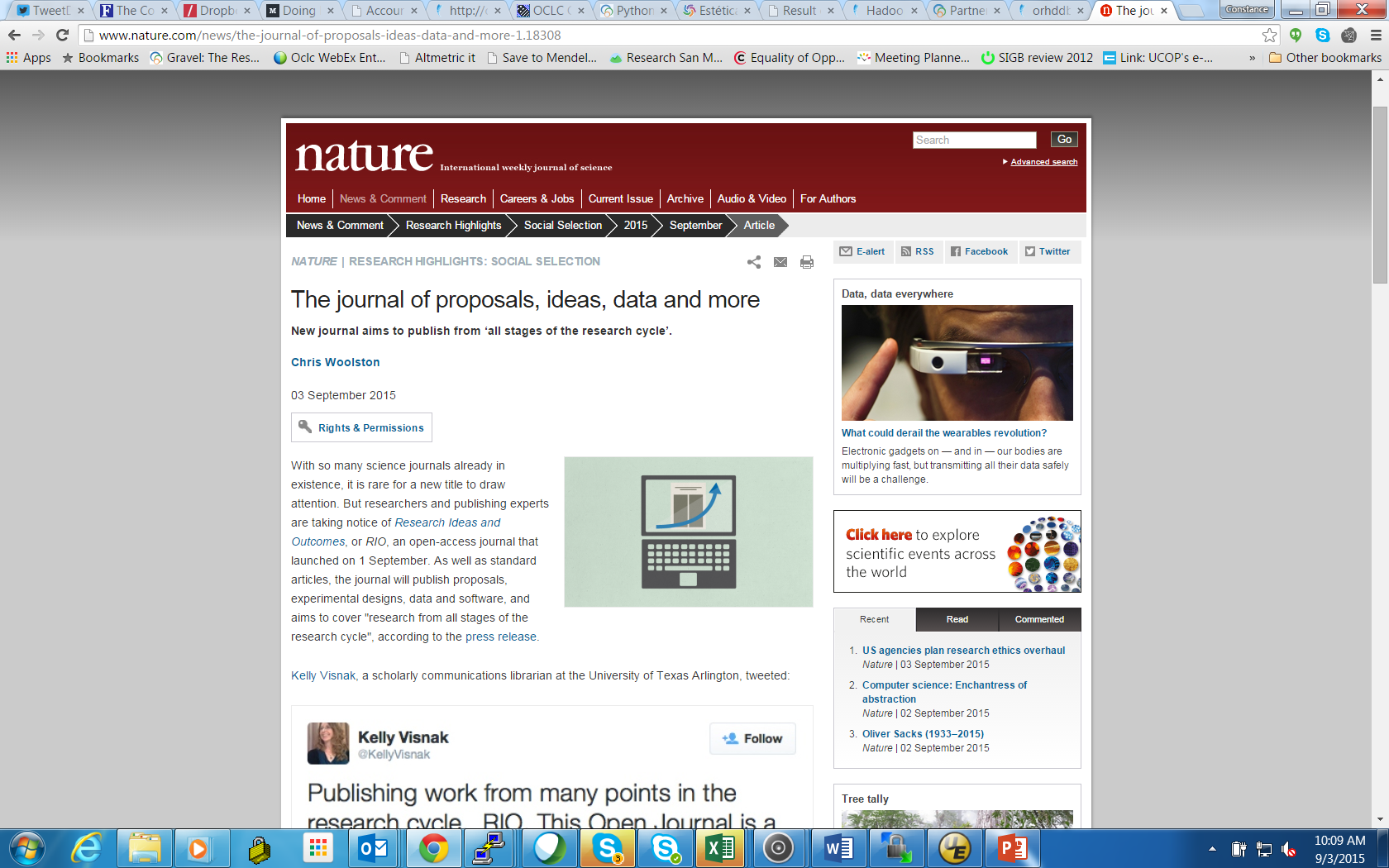 http://riojournal.com/
evolving stewardship models
New Report: Stewardship of the Scholarly Record
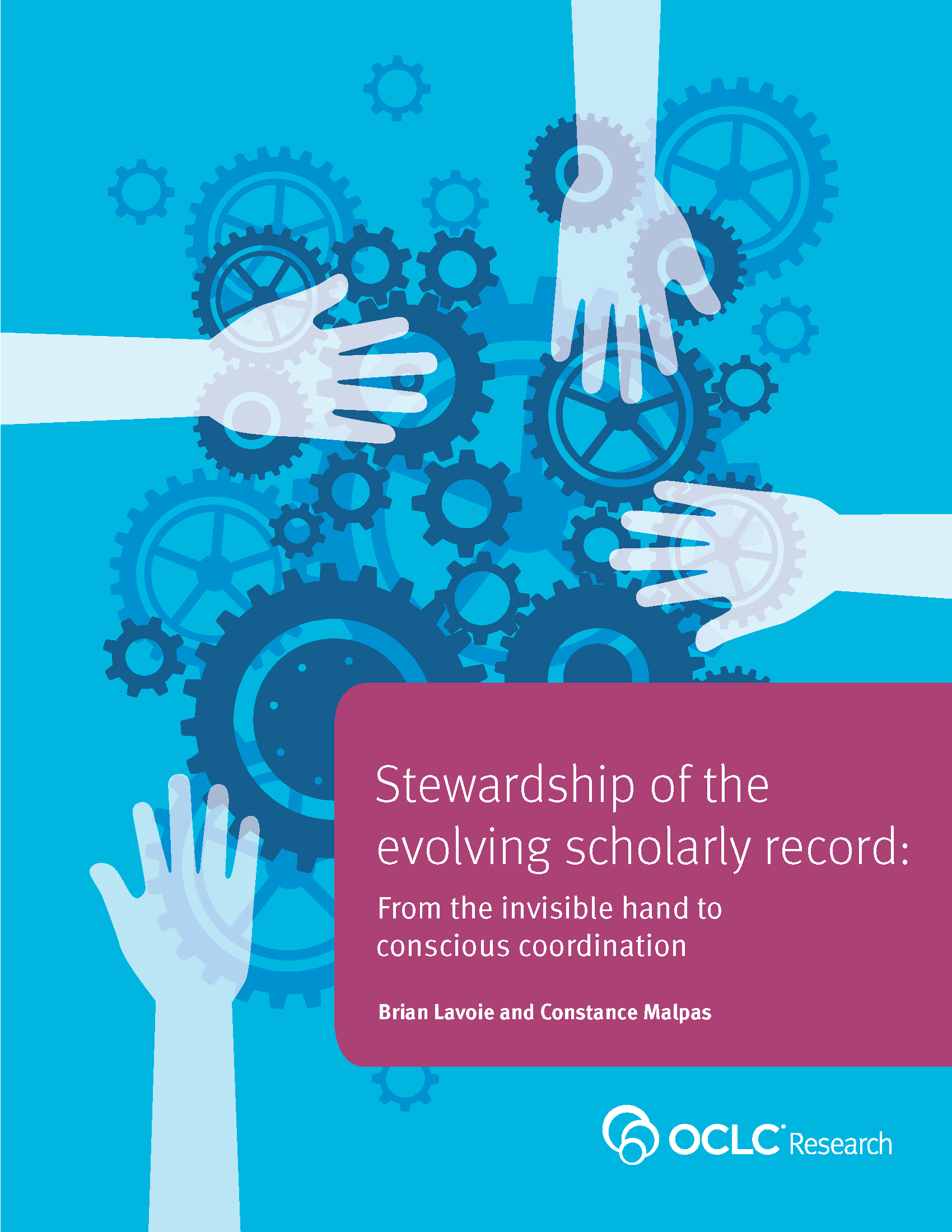 The scholarly record is evolving, so …

… stewardship models for scholarly record are changing too

“Conscious coordination” key to securing future of scholarly record
http://oc.lc/esr-stewardship
Stewardship … historically
Stewardship of scholarly record was byproduct of uncoordinated, highly distributed, and duplicative process of managing local print collections.

Sum of local stewardship efforts resulted in aggregate library resource that was relatively complete record of published (print) scholarly outputs

“Invisible hand” metaphor: uncoordinated local efforts lead to socially desirable outcome
Stewardship … now
The ‘owned’ collection
The ‘facilitated’ collection
‘ESR’
‘borrowed’
Invisible
Hand
Conscious
Coordination
‘licensed’
‘shared print’
Scholarly record no longer approximated in
academic library collections
Four elements of conscious coordination
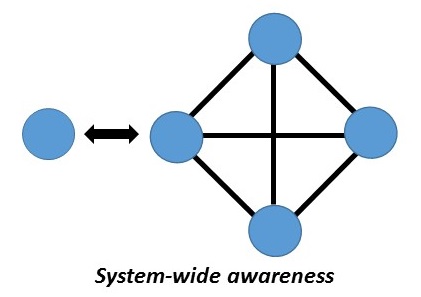 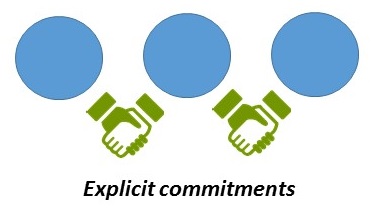 “Align local action with collective effort”
“Move commitments above the institution”
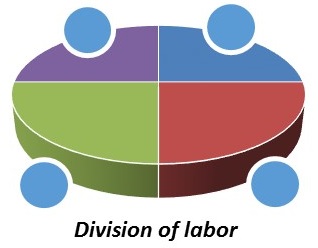 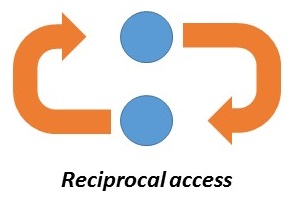 “Curate locally, share globally”
“Collect more of less”
Examples
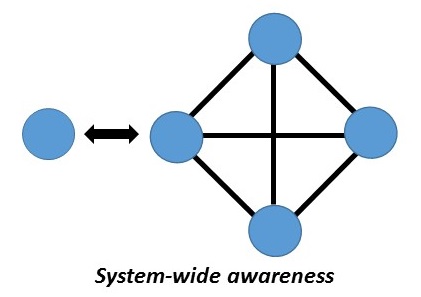 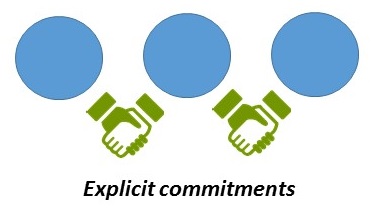 marc 583
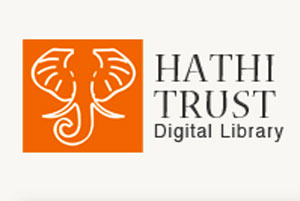 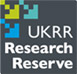 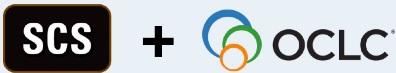 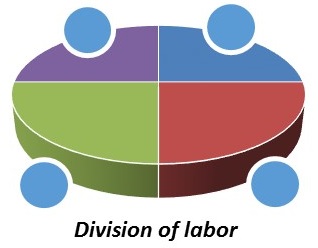 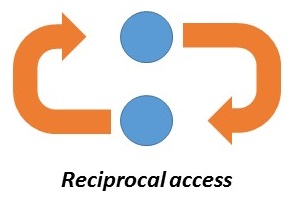 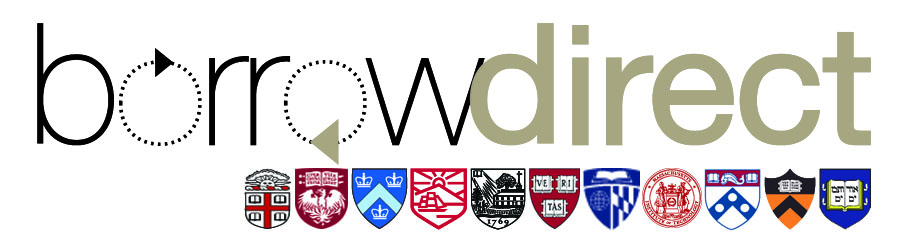 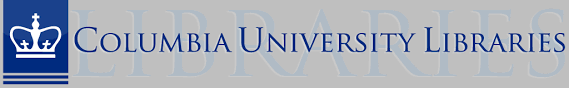 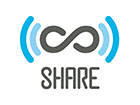 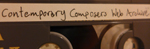 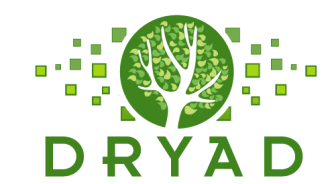 Implications for academic libraries
Academic libraries: key issues
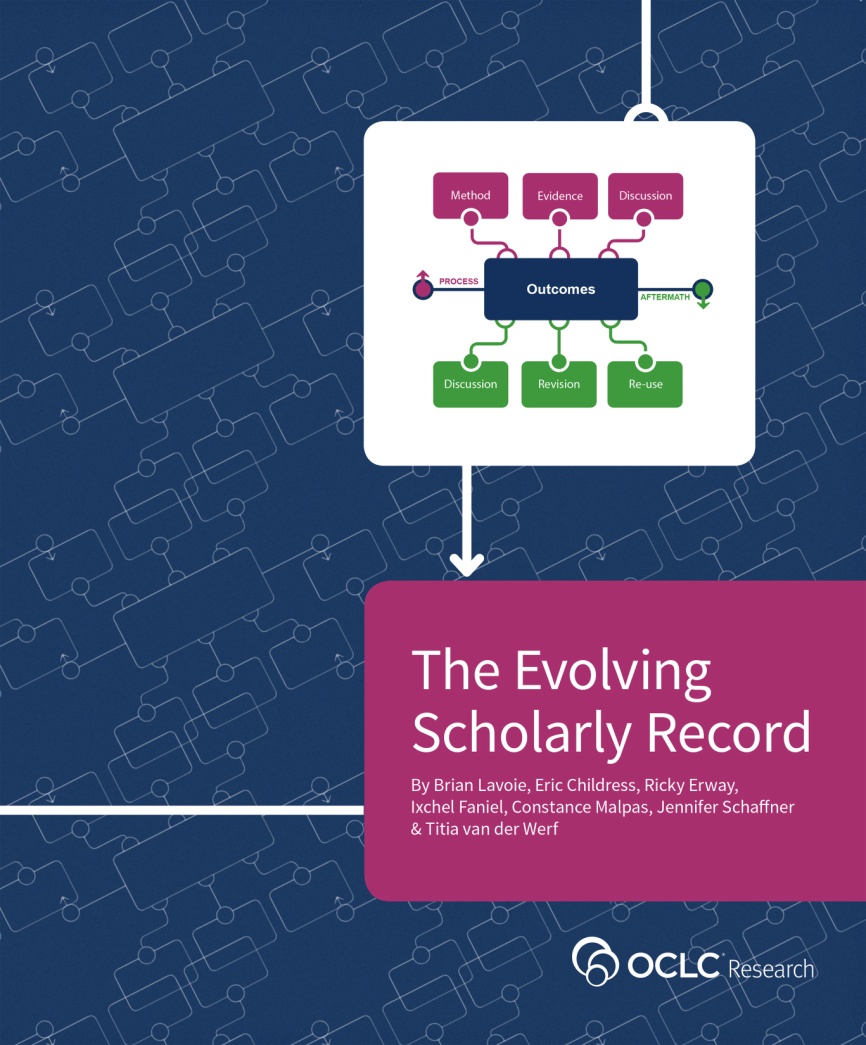 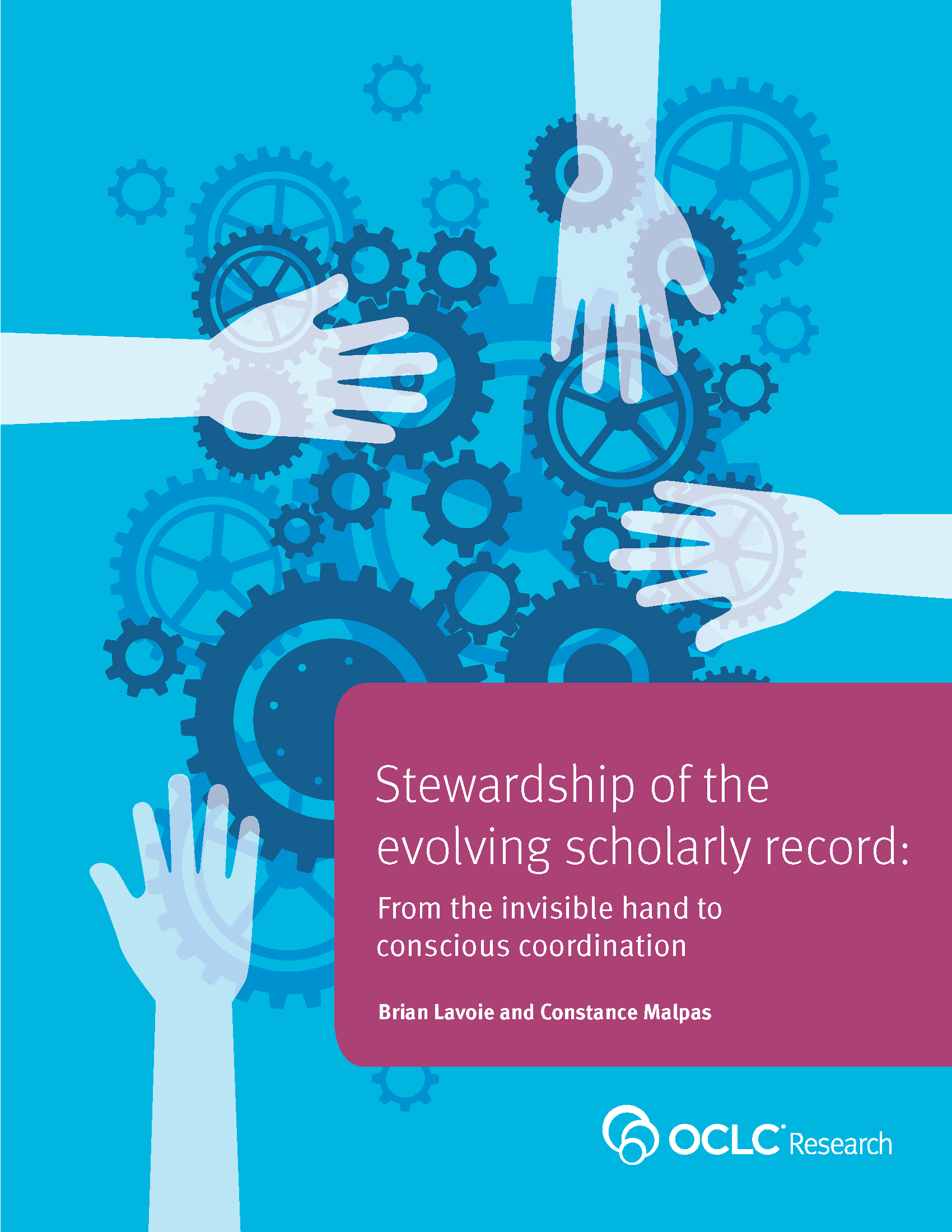 Much of scholarly record not represented in academic library collections

Stakeholder roles are reconfigured

Providing access to scholarly record involves shift from “owned collection” to “facilitated collection”
Stewardship relies on consciously-coordinated networks of collective responsibility
Local collections/services increasingly embedded in cooperative access/stewardship arrangements
Key issues in focus
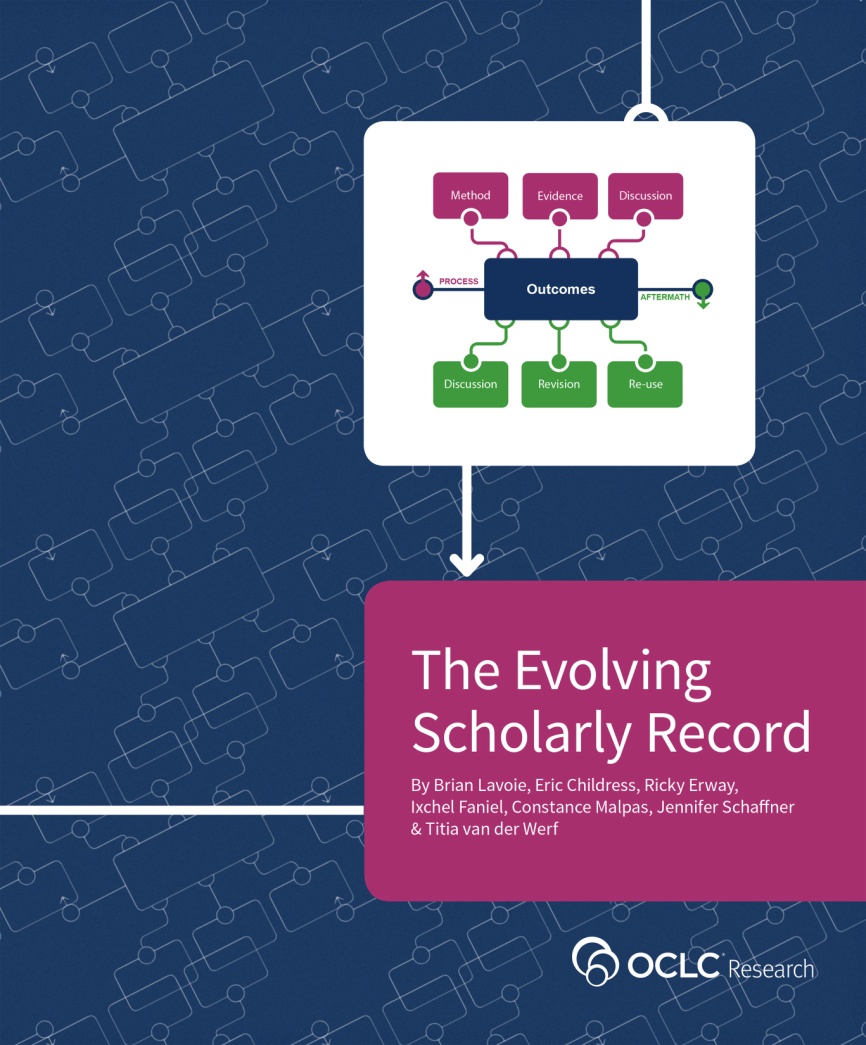 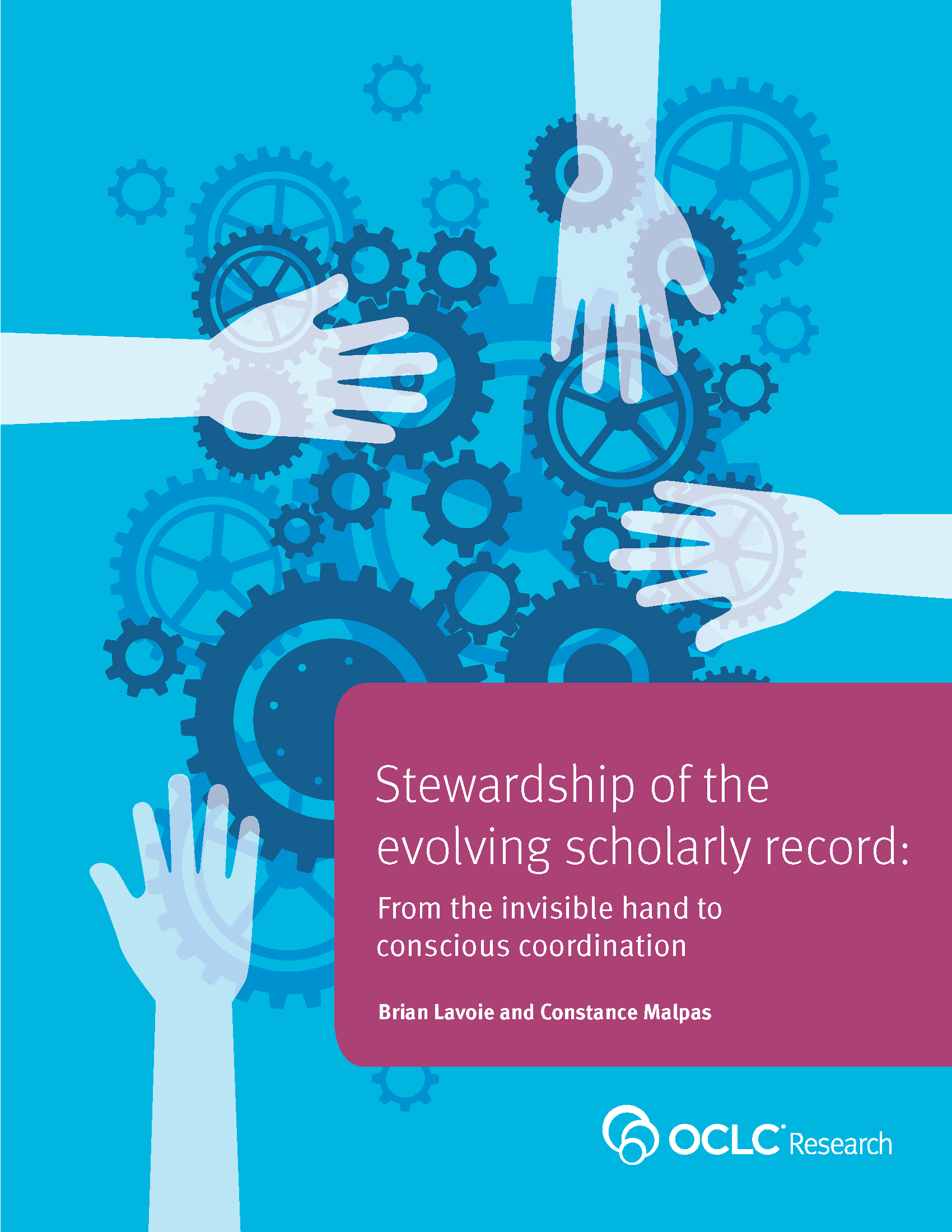 Much of scholarly record not represented in academic library collections

Stakeholder roles are reconfigured

Providing access to scholarly record involves shift from “owned collection” to “facilitated collection”
Stewardship relies on consciously-coordinated networks of collective responsibility
Local collections/services increasingly embedded in cooperative access/stewardship arrangements
Library coverage: increasingly partial
Growing number and diversity of outputs published in venues outside traditional library supply chain:  GitHub, Figshare, ResearchGate, Zenodo etc.

Questions to consider:
Is your institution systematically collecting artifacts of research process and aftermath, as well as traditional outcomes?
How can library expertise in appraisal and selection be applied to curation of materials managed outside the library?
Example:  New publication platforms
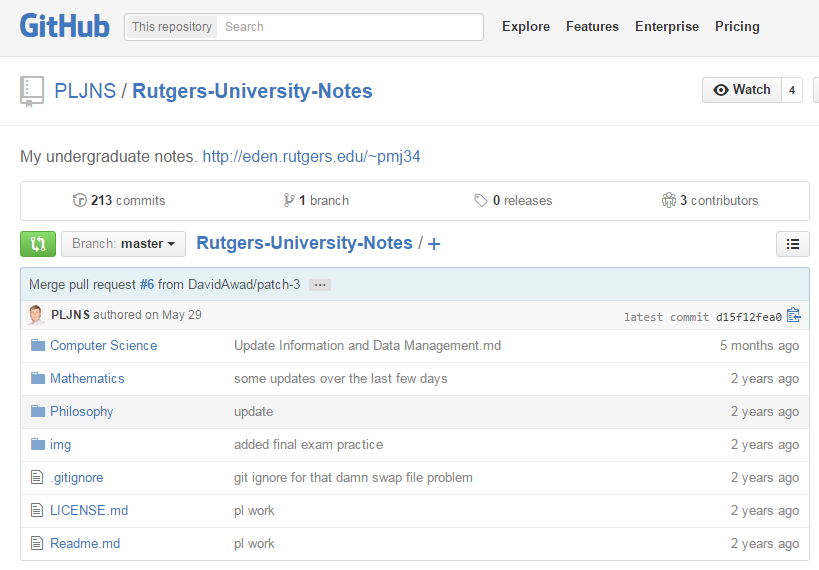 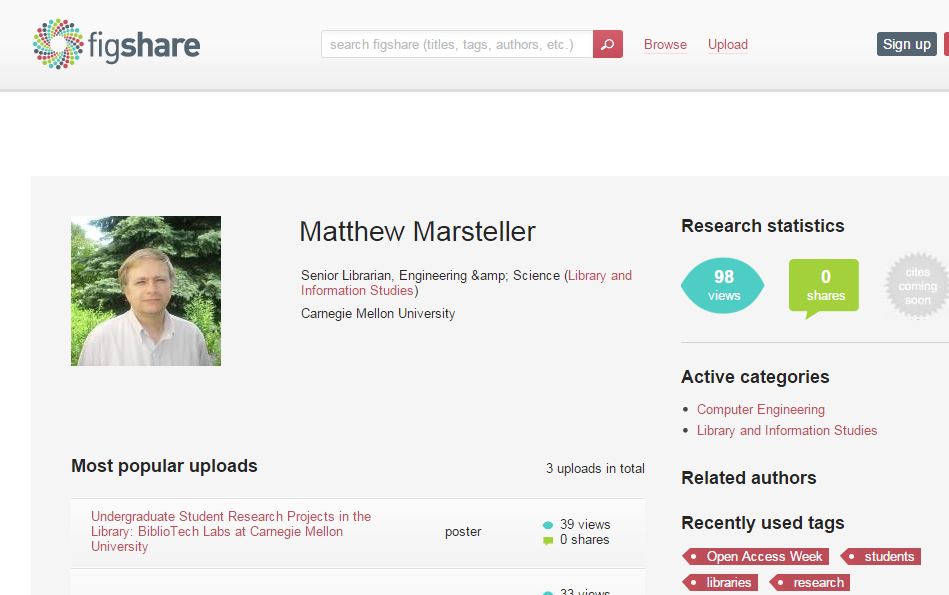 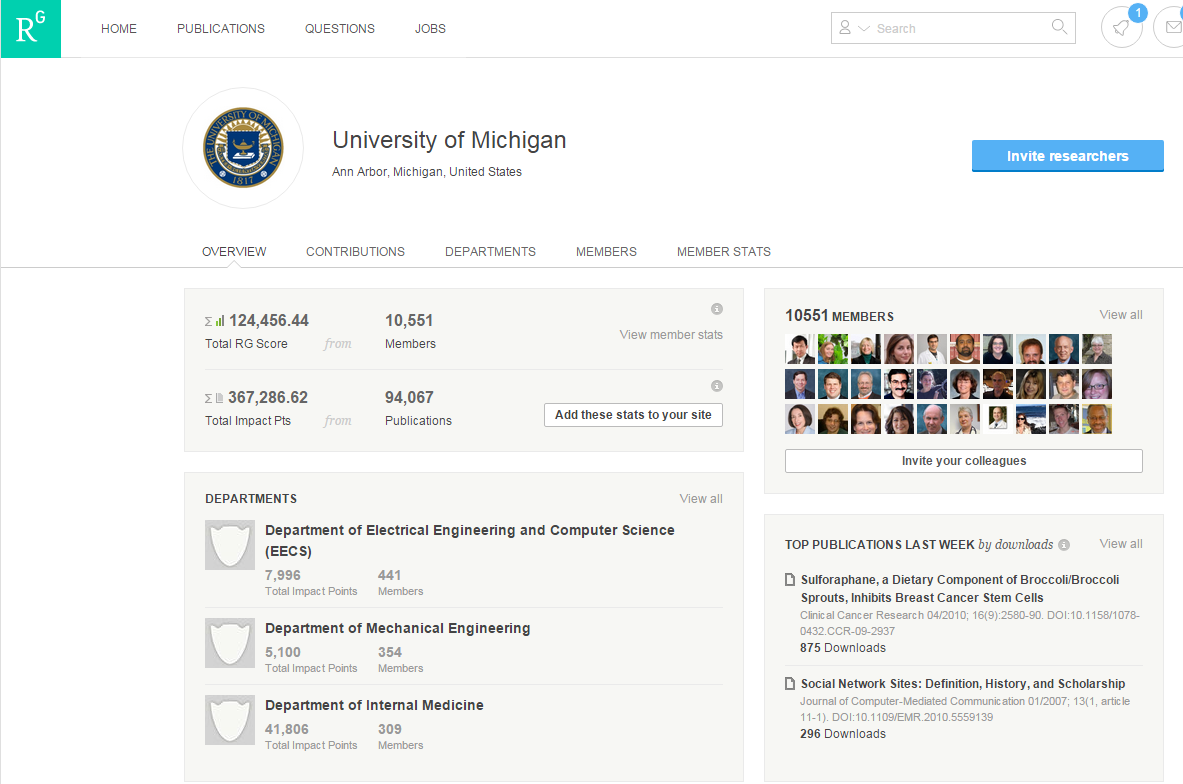 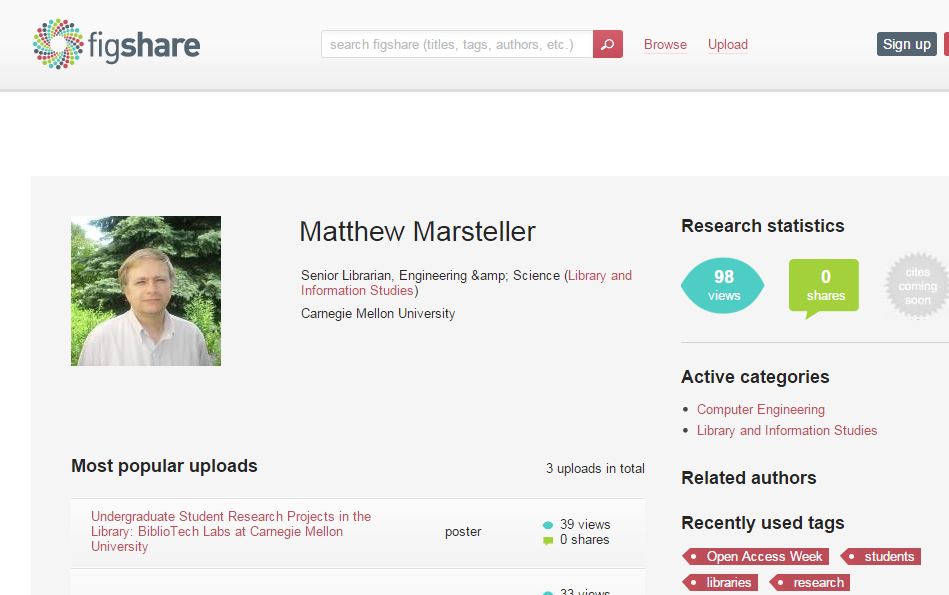 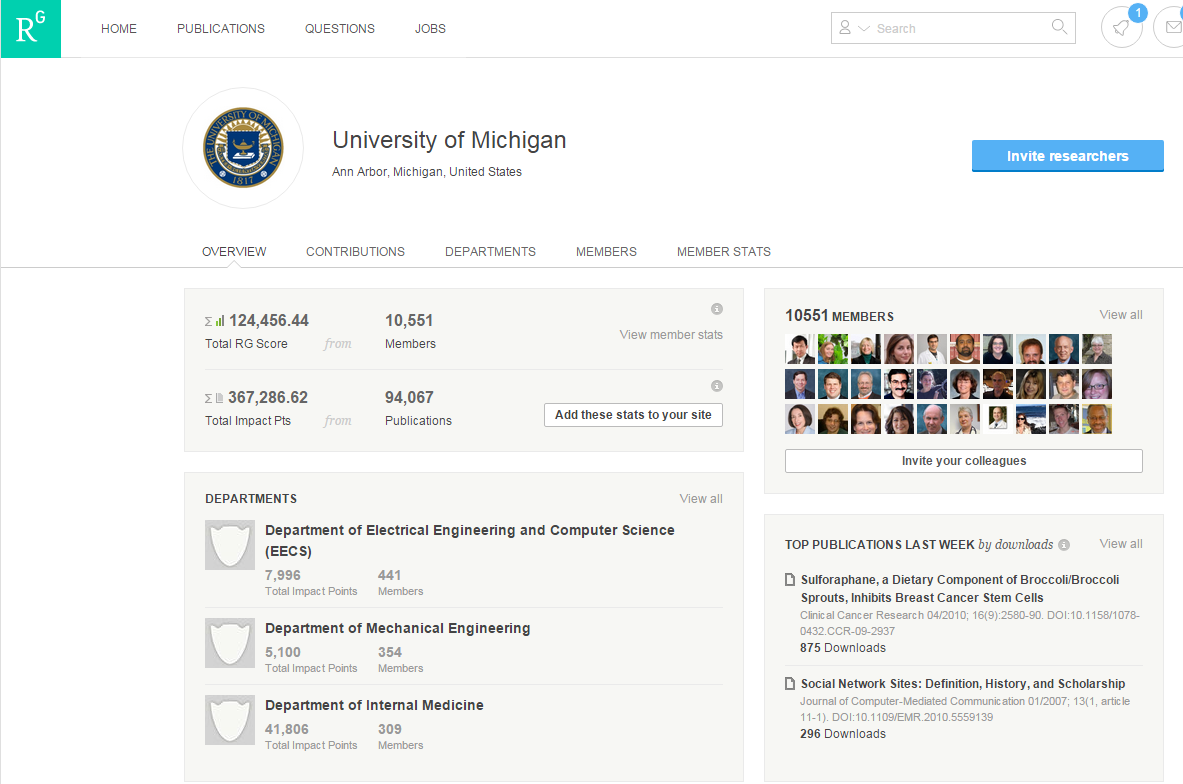 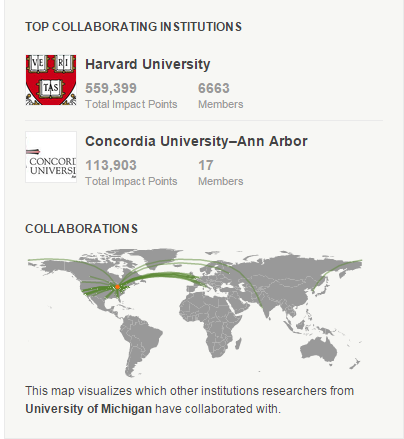 New forms of scholarly work not fully documented in institutional archives or library collections
[Speaker Notes: https://github.com/PLJNS/Rutgers-University-Notes
http://figshare.com/authors/Matthew_Marsteller/542211]
Curating ‘facilitated collections’
Demand-driven acquisition profiles; shared print partnerships
Open access resources included in local discovery environment, but not local collection
Institutional repository (content) vs. institutional bibliography (metadata)

Questions to consider:
Does the library track student/faculty use of ‘extra-institutional’ repositories?
Does the library coordinate with other campus units collecting or monitoring research/learning outputs?
Example:  Open access content
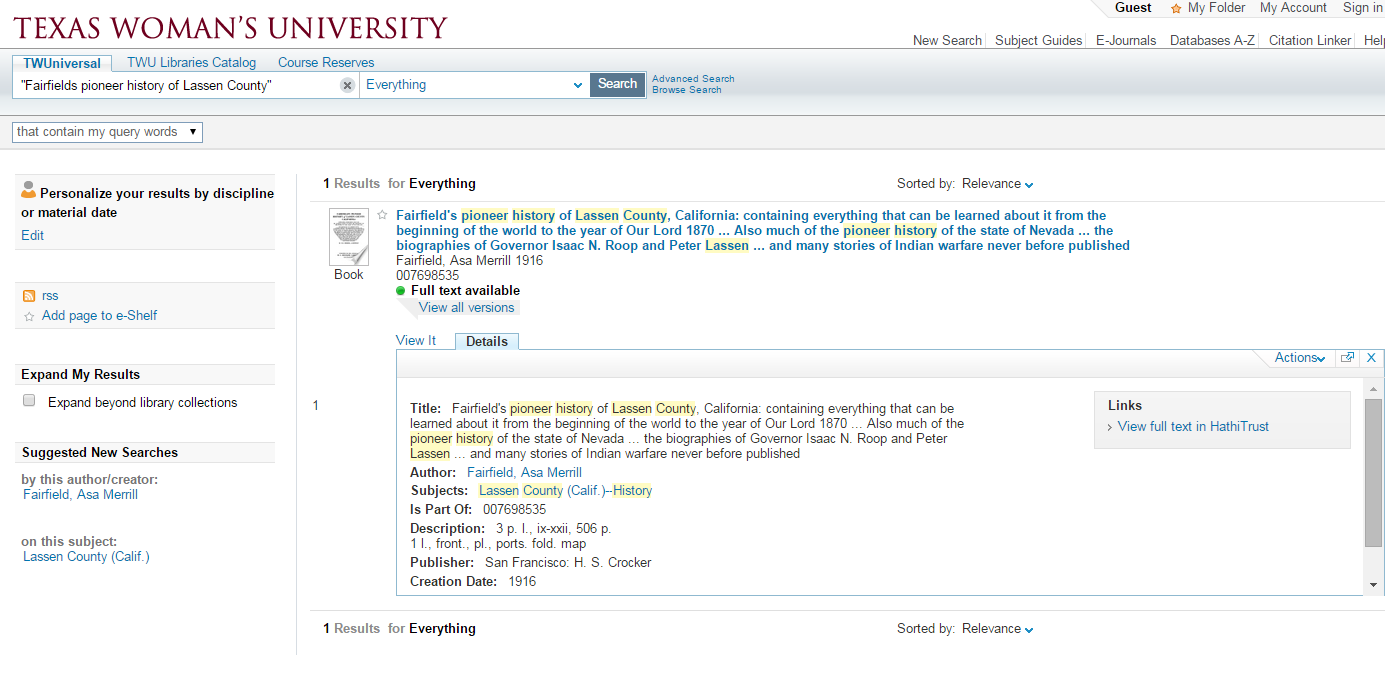 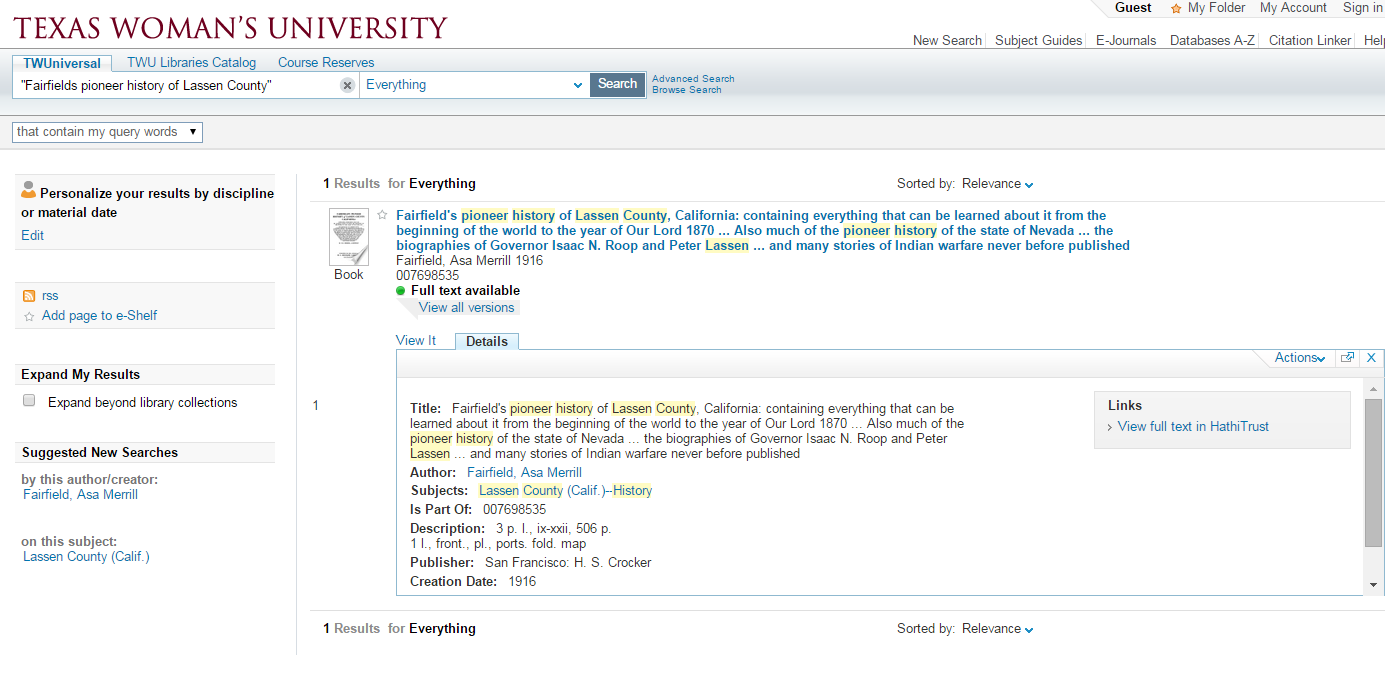 Many (non-partner) libraries include HathiTrust content in local discovery environments
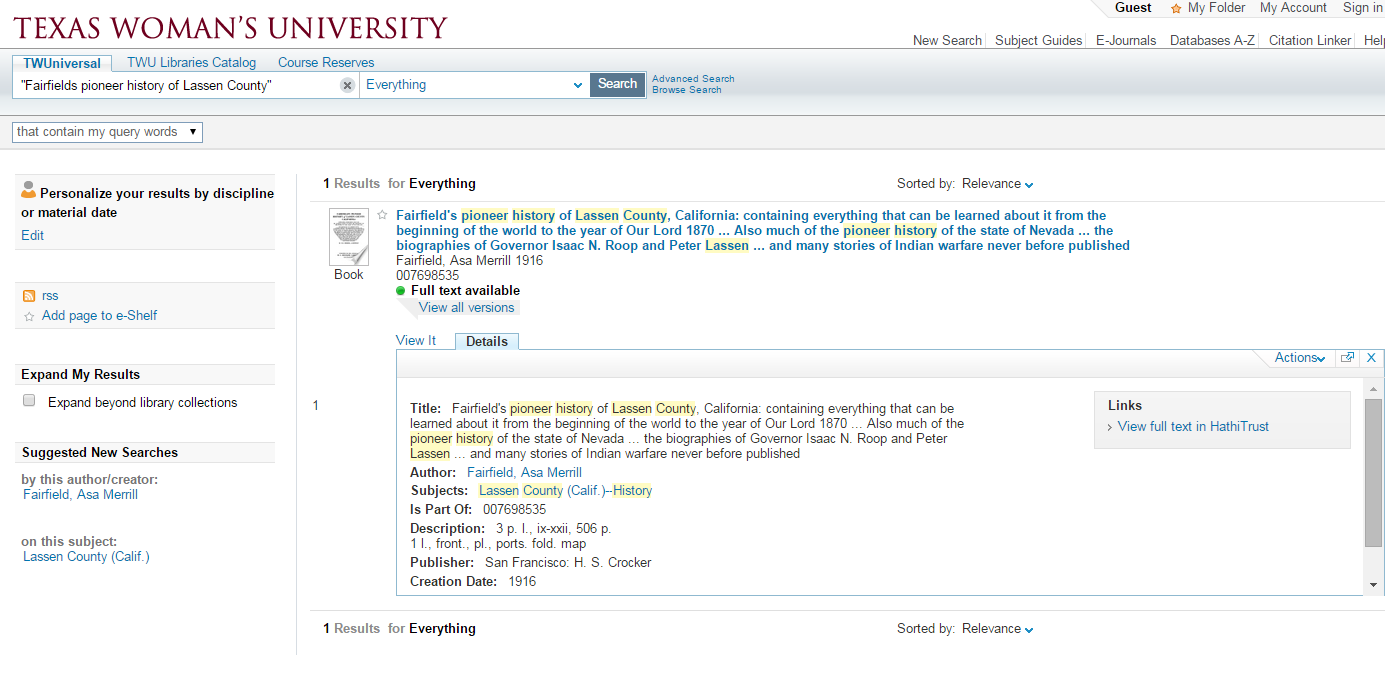 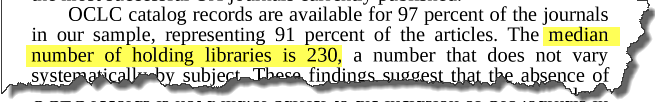 Many libraries point to OA journals without participating in preservation schemes
Collins, Cheryl S., and William H. Walters. 2010. "Open Access Journals in College Library Collections". The Serials Librarian. 59 (2): 194-214.
Discoverability and stewardship are decoupled
[Speaker Notes: Collins & Walters (2010) found that majority of liberal arts colleges surveyed had large number of OA journals in local OPAC or A-Z List]
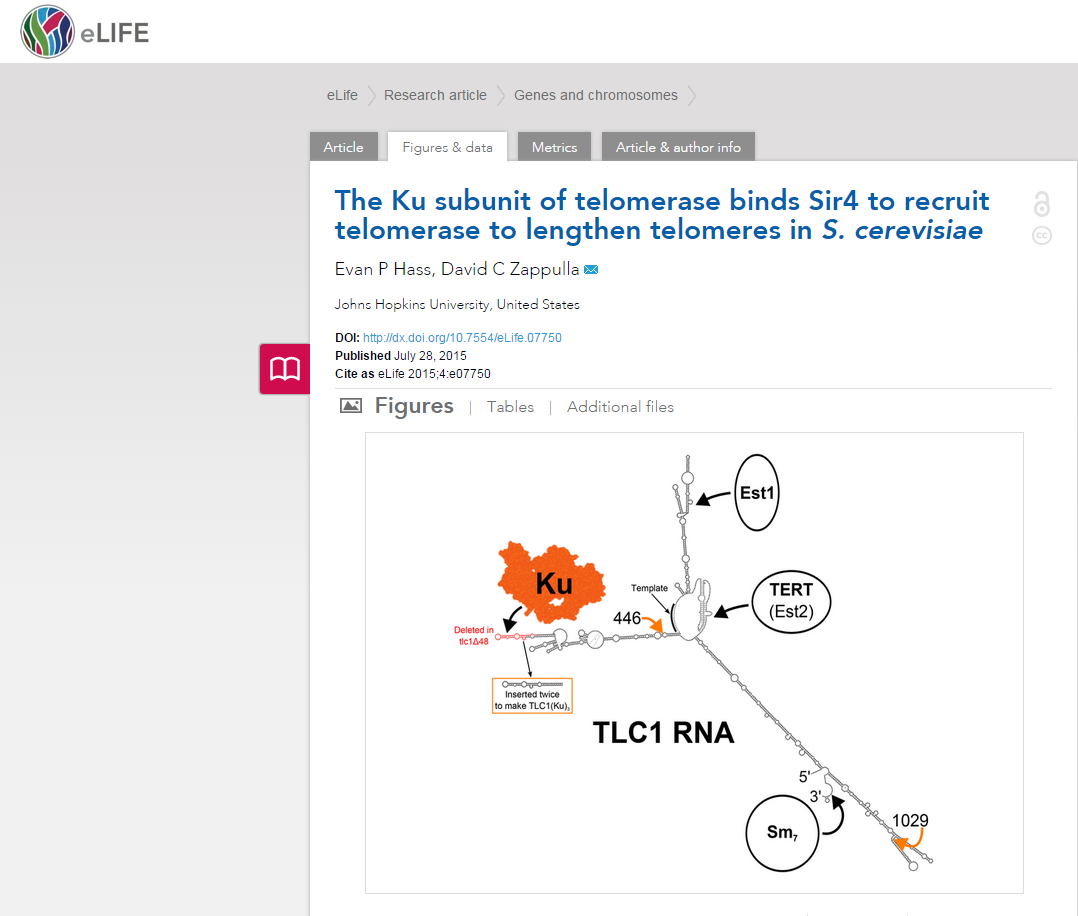 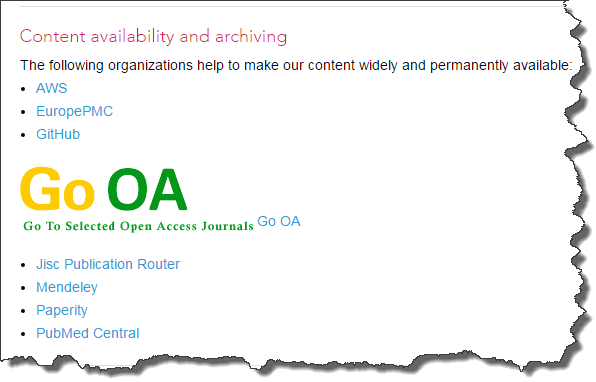 New scholarly publication venues maximize visibility and impact
ISSN: 2050-084X
Established 2012
Held in >125 libraries
http://elifesciences.org/content/4/e07750/article-data
Networks of collective responsibility
Growing attention to governance of ‘above institution’ stewardship -- HathiTrust, UKRR, WEST etc.
Participation rates (and incentives) vary across higher education community – archive holders vs. builders, content contributors vs. capital contributor

Questions to consider:
What is the primary motivation for your library to participate in cooperative stewardship arrangements?
How do you evaluate the robustness of current partnerships?  Are you confident they will last?
Examples:  stewardship at scale
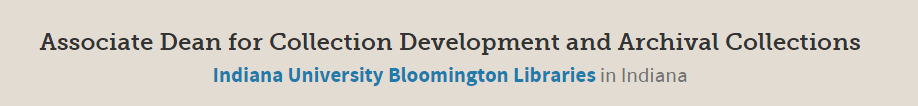 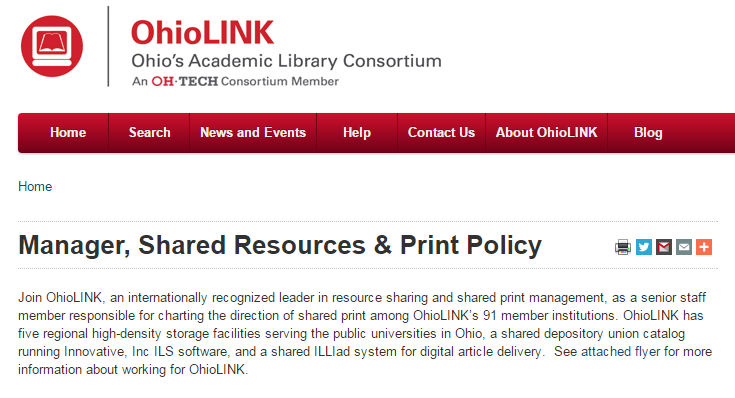 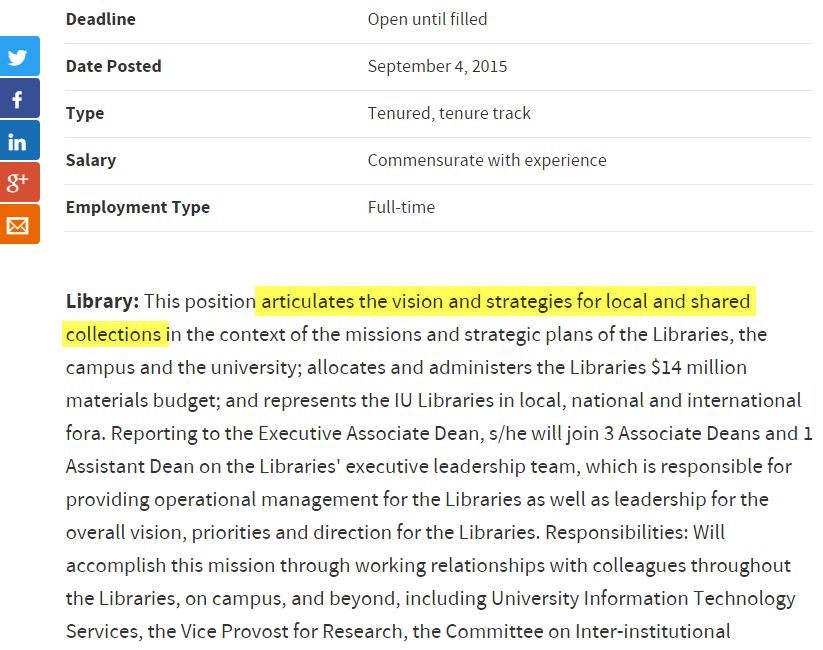 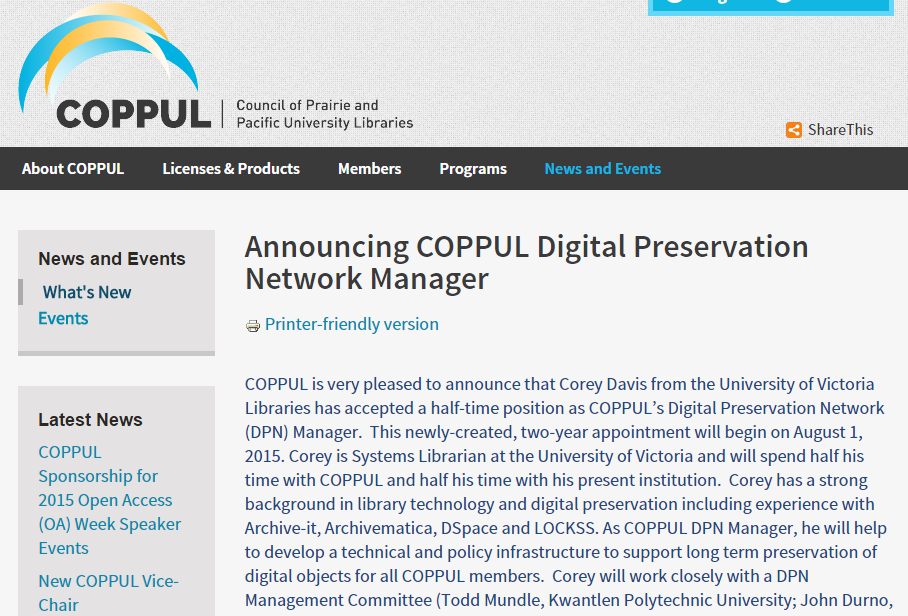 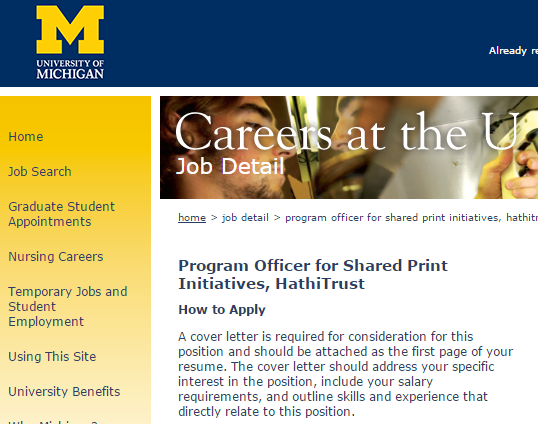 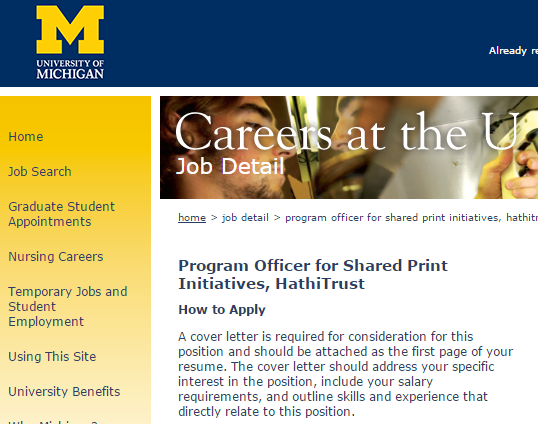 [Speaker Notes: Newly created Digital Preservation Network Manager at COPPUL is responsible for managing the consortium’s network of 10 LOCKSS nodes and overseeing the consortium wide implementation of the Archivematica digital preservation software as a service.]
What is the scholarly record?
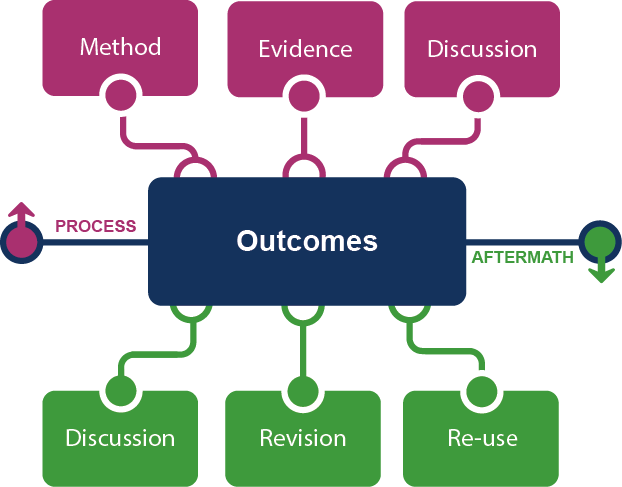 A selection of
scholarly content …
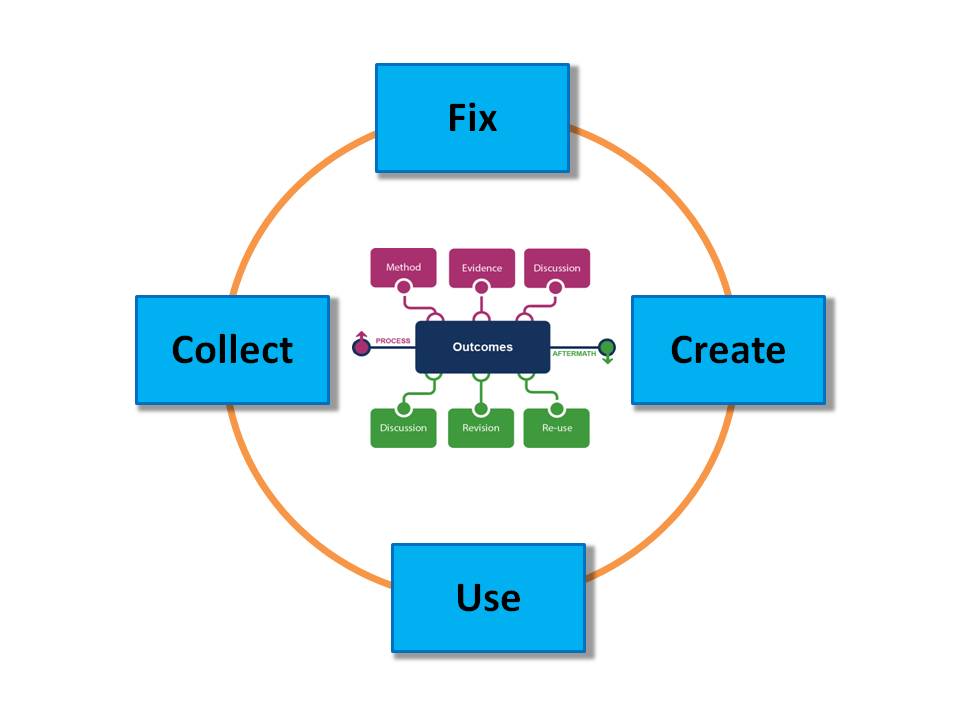 supported by stable
configurations of
stakeholder roles …
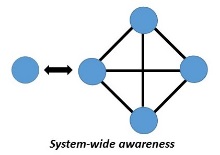 sustained through
conscious coordination
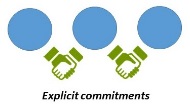 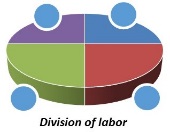 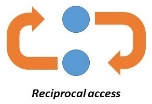 [Speaker Notes: Bring this together by posing a simple question: what do we mean by the scholarly record? Given what we’ve discussed, we’d like to propose that the s. r. is a selection of content (defined broadly by our content framework) that places greater emphasis on collecting the materials generated during the process and aftermath phases of scholarly work, and therefore represents a deeper and more complete record of scholarly inquiry…
 
… that is supported by stable configurations of the roles enumerated in our stakeholder eco-system – in other words, configurations that ensure that scholarly materials are systematically gathered, organized, curated, identified, and made persistently available.
 
… and finally, that is sustained over the long term through stewardship models characterized by the four elements of conscious coordination.  
 
So these three components – scope, stakeholders, and stewardship – represent our very broad vision of the future of the scholarly record. And as we’ve seen, this vision has important implications for academic libraries as they re-calibrate the infrastructure, coordinating structures, and shared practices needed to sustain the scholarly record in its fullest expression.]
Questions & Discussion
Brian Lavoie
lavoie@oclc.org

Constance Malpas
malpasc@oclc.org